Learning Intention
Find the total number of items in two groups by counting all of them.
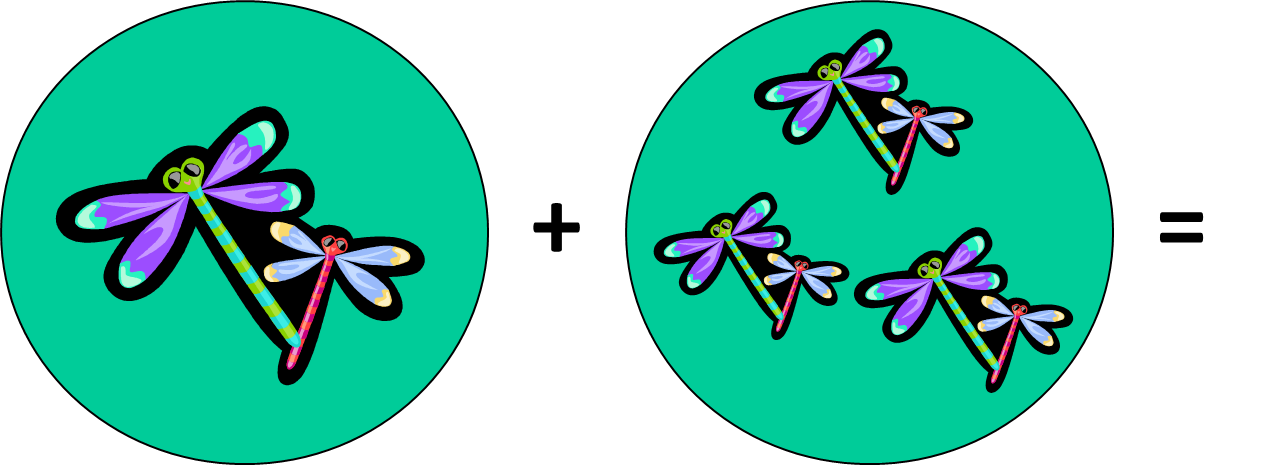 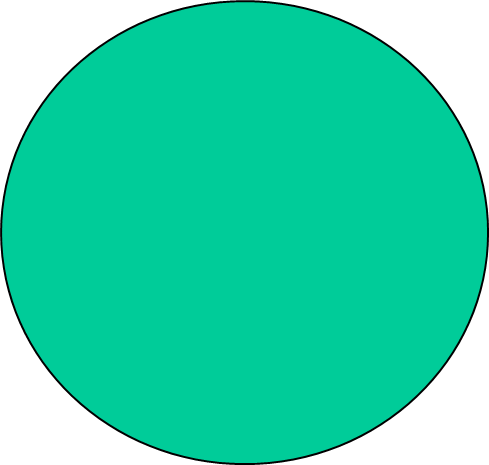 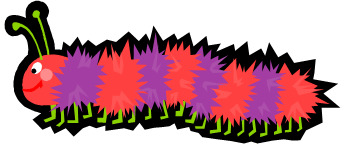 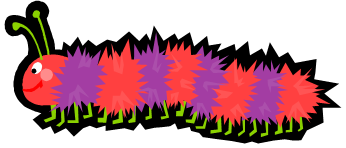 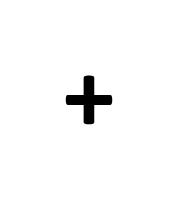 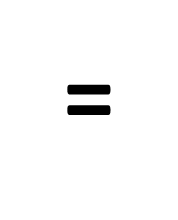 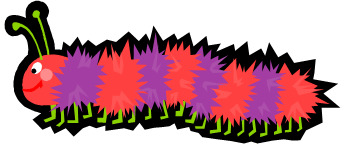